Mathematics
Lowest common multiple
Mr Coward
‹#›
Find the value of the remaining rods:
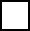 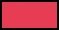 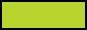 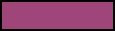 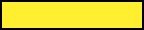 Select a different value for the purple rod and repeat.
1) List the first 12 multiples of: 
a) 12 		b) 9 			c) 7 			d) 21

2) Identify the lowest common multiple of: 
a) 12 and 9 	b) 12 and 7 	c) 12 and 21 	d) 21 and 7 	e) 21 and 9  	f) 9 and 7 

3) Find three examples of a pair of numbers that have a LCM of 
a) 15 		b) 21 		c) 30 		d) 36

4) A cicada lives underground and appears every 17 years. A predator of the cicada appears every 4 years. If they hide at the same time, how long will it be before they appear again at the same time?
Select two of the numbers and find their lowest common multiple:
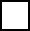 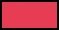 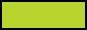 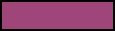 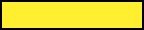 Repeat this for all the other pairs. 

Now choose a different set of numbers, what do you notice?